PPP 8Welke emotie?
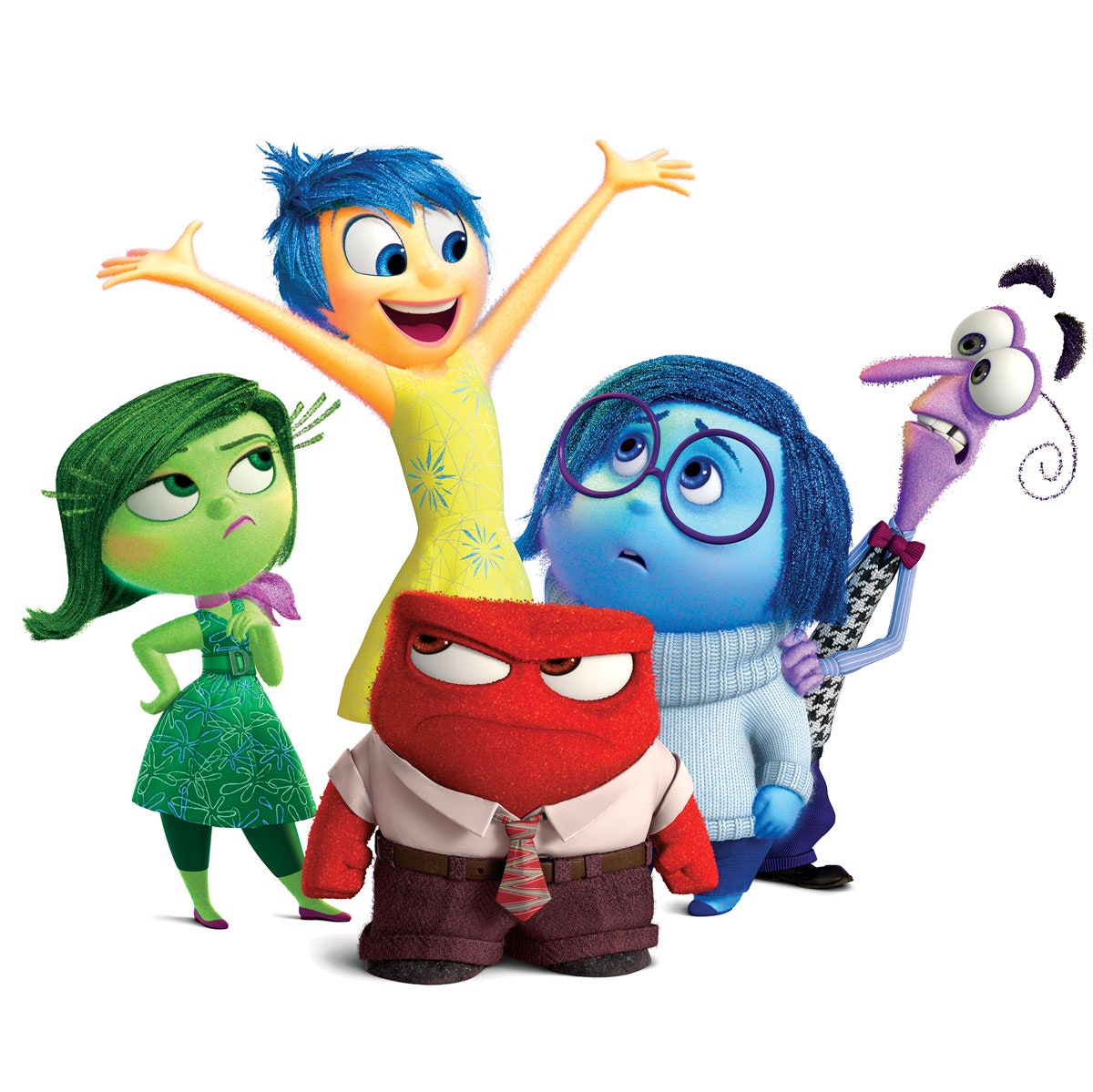 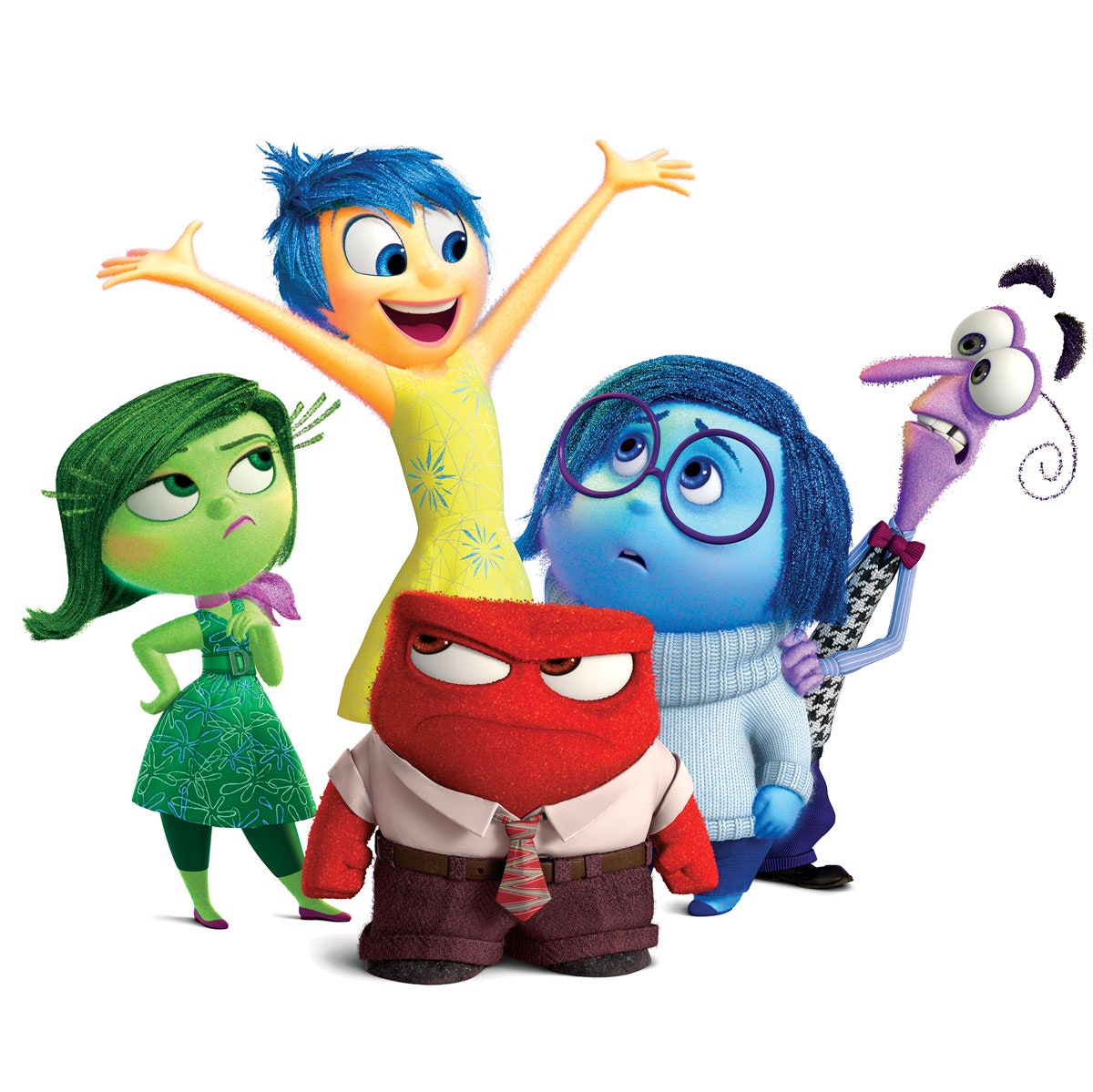 Leerjaar 1
Thema 1
Activiteit 5.1
1
2
3
4
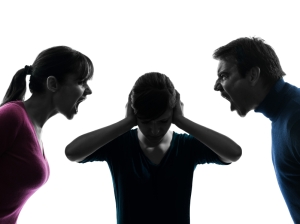 5
6
7
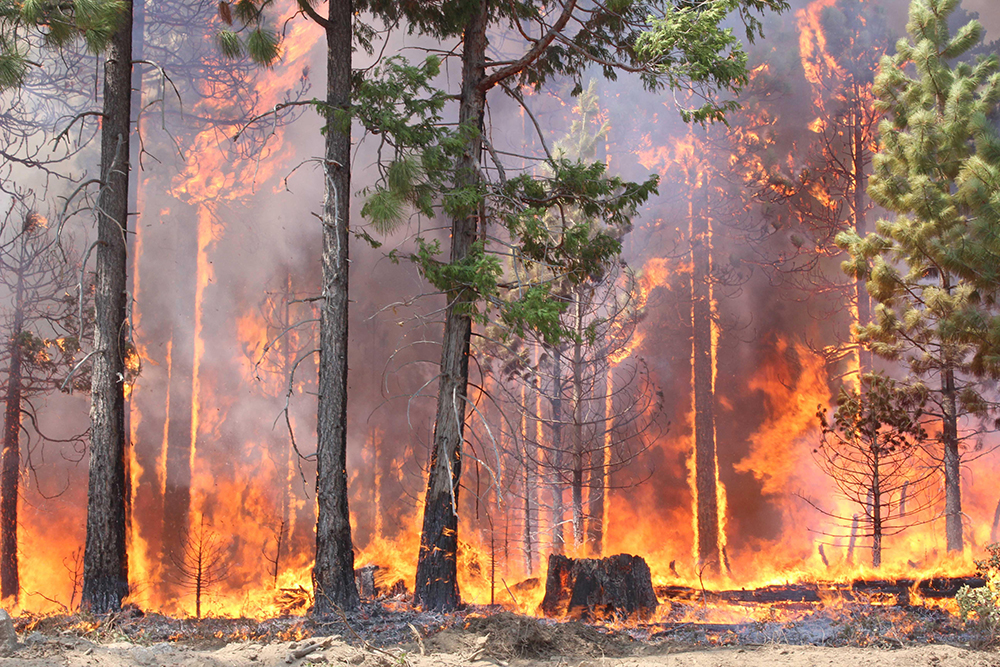 8